Information regarding the transmission tariffs approved by ANRE Order No.98/2018 for period oct.2018-sept.2019
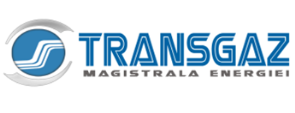 Transmission tariffs for capacity booking products approved for October 2018-September 2019 in RON/MWh/h
Information regarding the transmission tariffs approved by ANRE Order No.98/2018 for period oct.2018-sept.2019
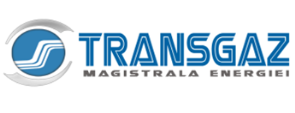 Information regarding the transmission tariffs approved by ANRE Order No.98/2018 for period oct.2018-sept.2019
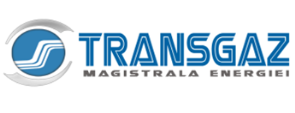 Commodity transmission tariffs approved by ANRE Order 98/2018, for October 2018-September 2019 (calculated by adding the tax on the monopoly, according to GO 5/2013, as further amended and supplemented) 






The commodity tariff for the quantity of gas transmitted (without the monopoly tax) was calculated according to the methodology approved based on the following formula:
                      CV(i)
TV(i) = --------------
                      Qtr(i)
where:
TV(i) – is the commodity tariff calculated for 1MWh transmitted in year (i);
CV(i) – is the commodity component of the total revenue in year (i);
Qtr(i) – is the gas quantity estimated by the licence holder to be transmitted in year (i), expressed in MWh.